Итоги работы общественного совета, в рамках проведения независимой оценки качества социальных услуг (4 квартал 2014 года)
Что успели сделать
За IV квартал 2014 года были доработаны критерии в соответствие с последними изменениями в НПА.
Разработали  пошаговую инструкцию для анализа доступности и понятности информации, размещаемой на официальных сайтах учреждений, в соответствии со стандартами.
Разработали анкету для проведения опросов получателей социальных услуг.
Привлекли к апробации пошаговой инструкции студентов 5 курса НГПУ, по специальности «социальная работа».
Сделали выходы в 2 учреждения (ОЦСКРИ на улице Кошурникова и КЦСАИ на улице Немировича – Данченко)
Критерии
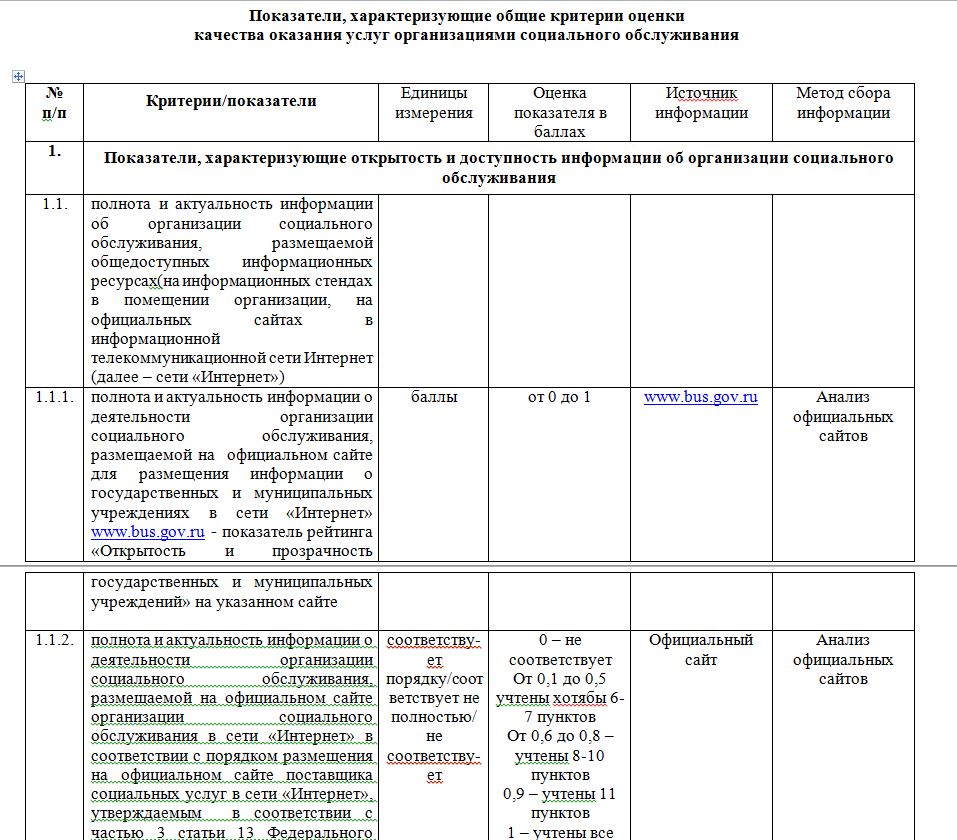 Анкета
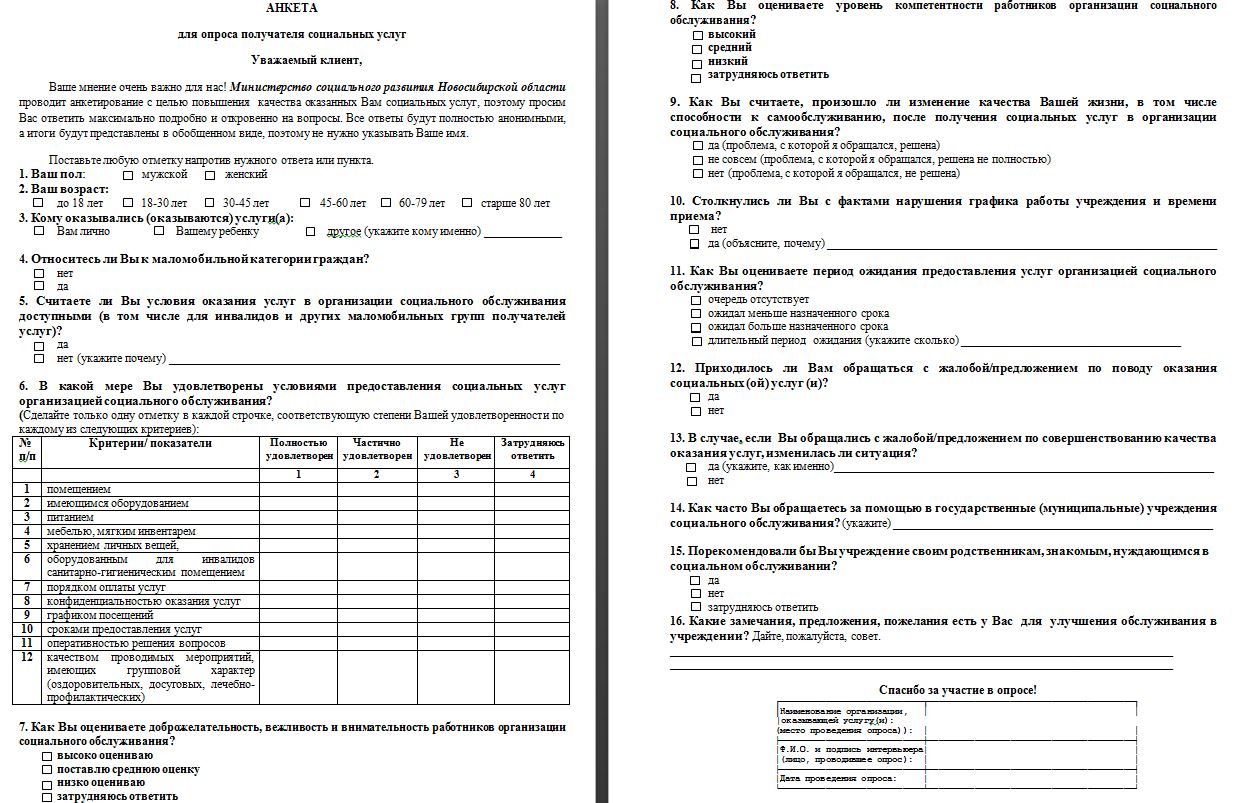 Инструкция
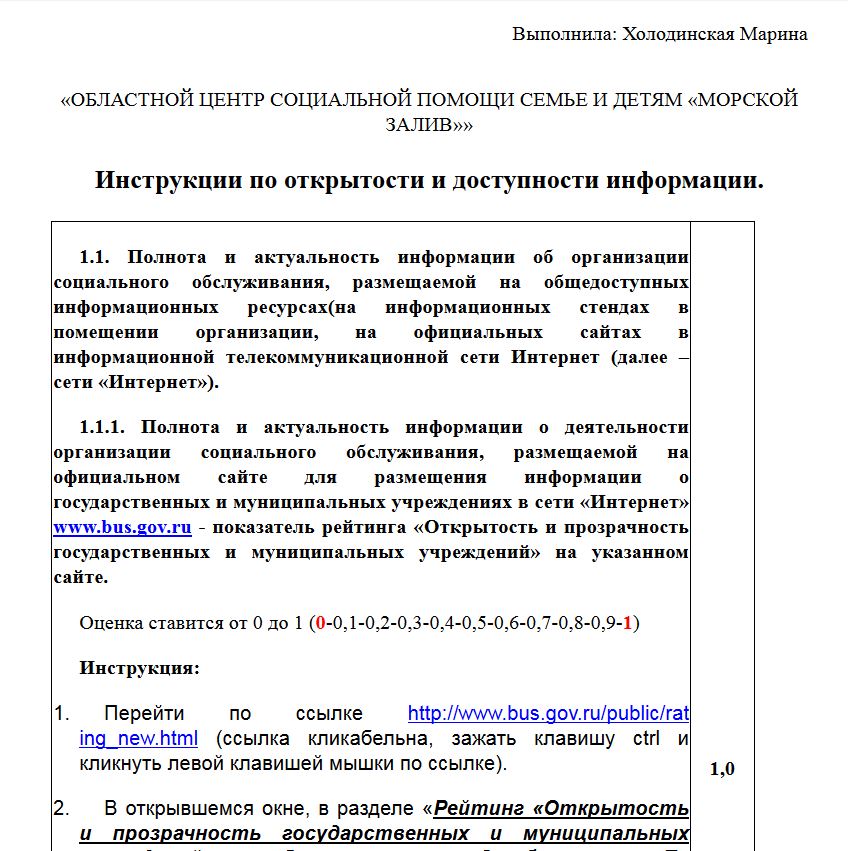 Инструкция для «чайников» по доступности среды
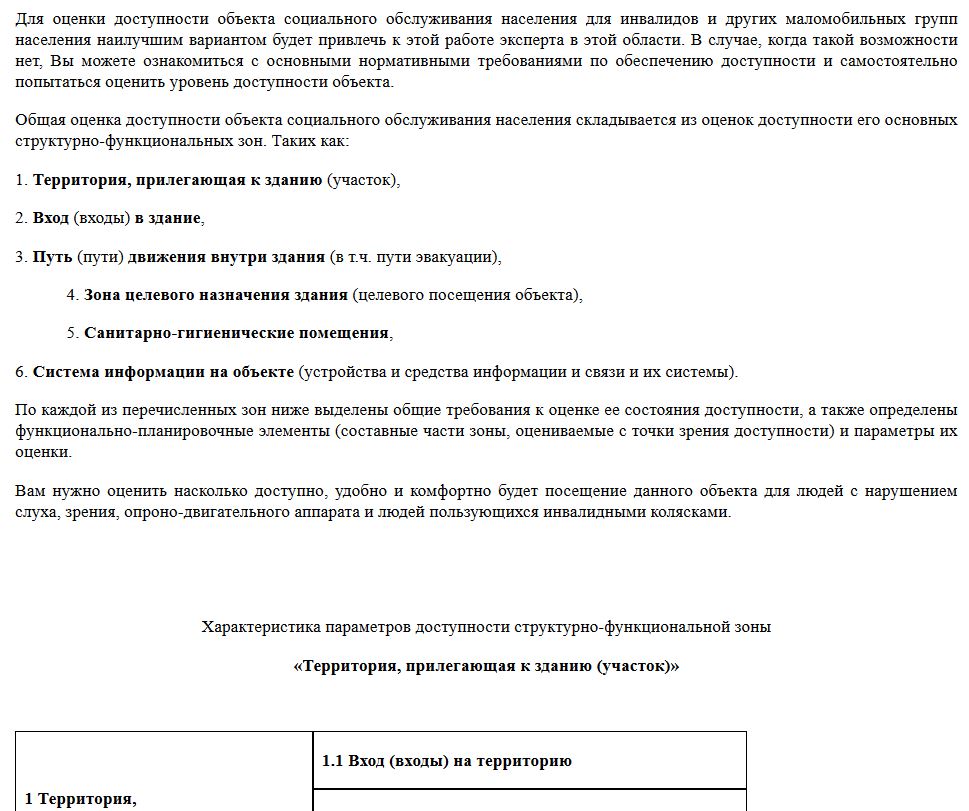 Результаты апробированной инструкции по анализу сайтов
Некоторые результаты проанализированных сайтов областных учреждений ( 7 из 26):
Новосибирский областной геронтологический центрhttp://www.nogc.narod.ru/
Областной центр социальной помощи семье и детям «Морской залив»http://mzaliv.ru/
Реабилитационный центр для детей и подростков с ограниченными возможностямиhttp://orcenter.ru/news.php?mid=43
Областной комплексный центр социальной адаптации гражданhttp://окцсаг.рф/
Государственное автономное учреждение социального обслуживания Новосибирской области Маслянинский комплексный социально-оздоровительный центрhttp://vita-msl.ru/
ГАУ Комплексный центр социальной адаптации инвалидовhttp://center-ai.ru/
Областной центр социальной помощи семье и детям "Радуга"http://гбунсо-радуга.рф/
Рейтинг по доступности и понятности информации на официальных сайтах учреждений
Полнота и актуальность информации в соответствии с порядком, утверждаемым  в соответствии с частью 3 статьи 13 Федерального закона от 28 декабря 2013 г. № 442-ФЗ «Об основах социального обслуживания граждан в Российской Федерации.
Соответствие альтернативной версии (для слабовидящих)
Наличие телефонных контактов
Наличие контактов электронной почты
Возможность задать вопрос посредством электронного сервиса на самом сайте
Возможность подать жалобу посредством сервисов на сайте
Наличие понятной информации на сайте о том, как подать жалобу
Общий рейтинг
Спасибо за внимание!